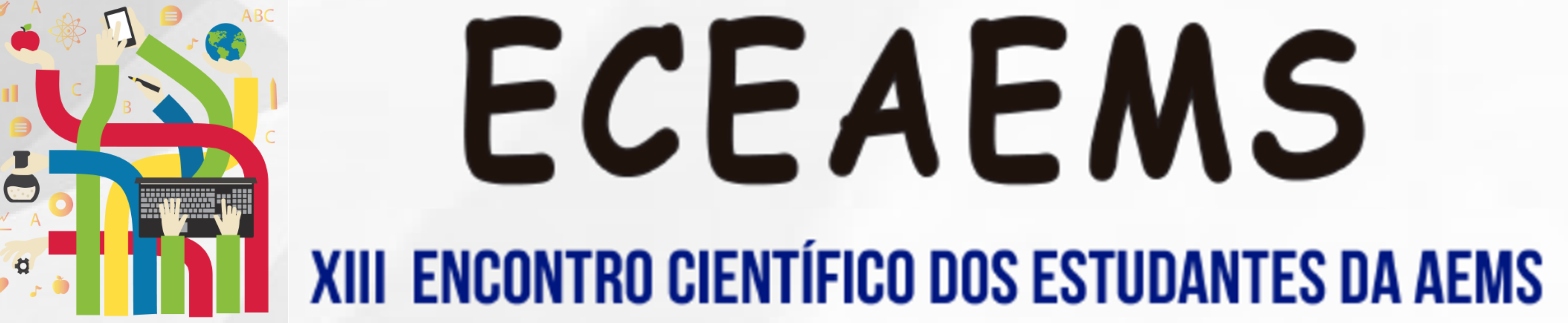 TÍTULO
Nome Completo do(s) Autor(es)1 (alunos da AEMS, máximo – 2); Nome Completo dos (co)orientadores2 (professores da AEMS, mínimo – 3).
Ex.: José da Silva1; Maria Antonieta Moraes1; Antônio Moreira2; Sebastiana Conceição de Souza3; Mariana Gonzaga4

1 Curso que está cursando (Ex.: Graduando em Educação Física), Instituição de ensino (Ex.: Faculdades Integradas de Três Lagoas – FITL/AEMS
2 Formação/Titulação/Universidade-Faculdade (Ex.: Mestre em Educação Física – UNESP); Instituição que está vinculado (Ex.: Docente das Faculdades Integradas de Três Lagoas – FITL/AEMS)
3 Formação/Titulação/Universidade-Faculdade (Ex.: Doutor em Educação Física – UFMS); Instituição que está vinculado (Ex.: Docente das Faculdades Integradas de Três Lagoas – FITL/AEMS)
4 Formação/Titulação/Universidade-Faculdade (Ex.: Mestre em Educação Física – USP); Instituição que está vinculado (Ex.: Docente das Faculdades Integradas de Três Lagoas – FITL/AEMS)
INTRODUÇÃO

Introdução é a parte do trabalho na qual o tema é apresentado em sua totalidade, de maneira clara e objetiva. Deve dar ao leitor a informação necessária para que ele entenda o assunto a ser abordado no estudo. Além disso, deve conter as informações prévias, de artigos anteriores, que fundamentam a pesquisa e auxiliam na interpretação dos dados obtidos. Pode haver separação por conteúdos, devendo ser adotada uma numeração progressiva, a saber, 1.1 Seção secundária (enunciar título); 1.2 Nova seção secundária (enunciar título); 1.2.1 Seção terciária (enunciar título)...
Deve-se escrever o texto de modo a apresentar as ideias de forma lógica (do geral para o específico), para que o mesmo fique claro e compreensível. Construir frases curtas e evitar o uso de gerúndio para conectar uma frase com outra. Não se deve também iniciar frases com a conjugação no gerúndio.
Para concluir a introdução, pode-se até mencionar os objetivos, porém estes devem estar claramente explícitos no item “2 OBJETIVOS”..

OBJETIVOS

Descrever quais são os objetivos da pesquisa, o que se pretende alcançar com a execução da mesma..

MATERIAL E MÉTODOS

Este item se refere à descrição precisa do material e dos métodos utilizados para a realização do estudo, para que outros pesquisadores possam repetir o(s) experimento(s) com exatidão.
Em casos de pesquisa de campo e de estudo de caso, material e métodos se conjugam, nos quais se incluem a descrição da população a ser pesquisada e a maneira pela qual se realizou a amostragem. Deve-se também indicar o instrumento de pesquisa (questionário, formulário ou entrevista) e como o mesmo foi aplicado na coleta de dados. Se algum método estatístico foi empregado na pesquisa, o mesmo deve ser descrito com clareza. Nos casos de pesquisa experimental, material e métodos podem ser apresentados de forma conjugada ou não.
RESULTADOS E DISCUSSÃO
(No caso de revisão bibliográfica – TÓPICOS DO DESENVOLVIMENTO)

Nesse item mostram-se as informações novas e originais obtidas da investigação. Apresentam-se os dados de forma lógica, sequencial e precisa para que o texto fique claro e compreensível. Para melhor compreensão dos dados, os mesmos podem também ser mostrados nas formas de ilustrações (figuras, gráficos, tabelas e gráficos). Estas são decorrentes do(s) resultado(s) contidos no texto, logo o(s) termo(s) “Figura x”, “Quadro y” e “Tabela z” devem ser inclusas após as explanações.
Podem-se comparar os resultados obtidos com dados da literatura, com discussão das diferenças ou das semelhanças. Explique os aspectos importantes do estudo e suas implicações, bem como suas limitações e sugira novos experimentos, caso necessário.

(Adicionar figuras, gráficos, tabelas e quadros, caso necessário.)











CONCLUSÃO
(No caso de revisão bibliográfica – CONSIDERAÇÕES FINAIS)

Finalizar com as conclusões pertinentes aos resultados obtidos em relação aos objetivos do estudo.

REFERÊNCIAS BIBLIOGRÁFICAS

Seguir normas dos artigos científicos da AEMS.
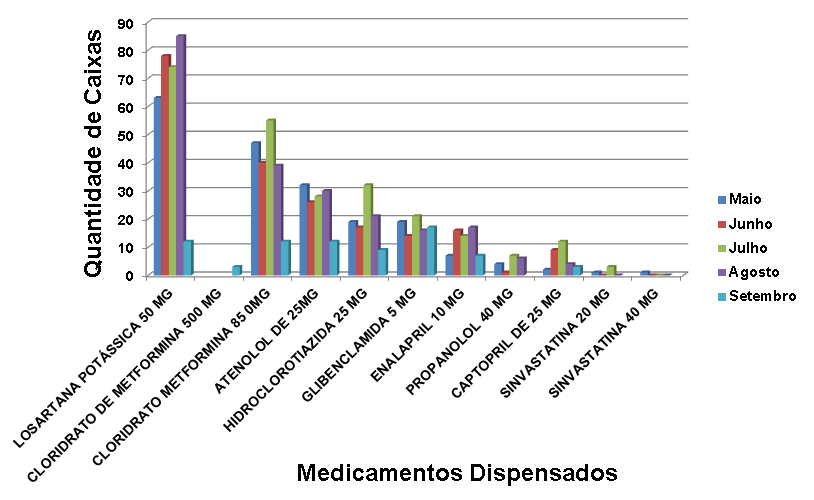 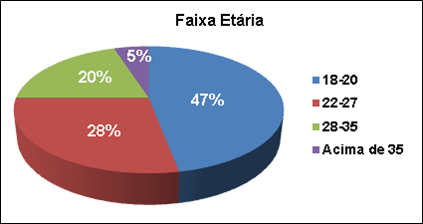 Faculdades Integradas de Três Lagoas, 2021